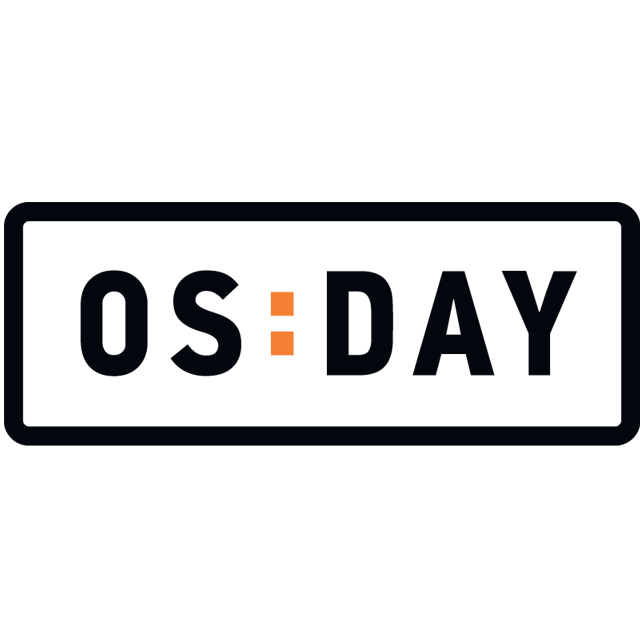 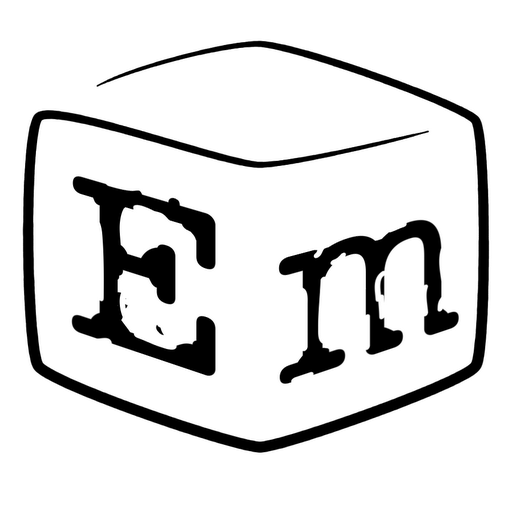 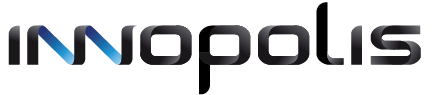 Применение DSL для выполнения требований стандарта DO-178B
ген. директор ООО “Ембокс” Бондарев Антон Владимирович
асп. каф. сис. прог. СПбГУ Козлов Антон Павлович
OS Day, июнь 2015
Стандарты для операционных систем
Процесс разработки по DO-178b
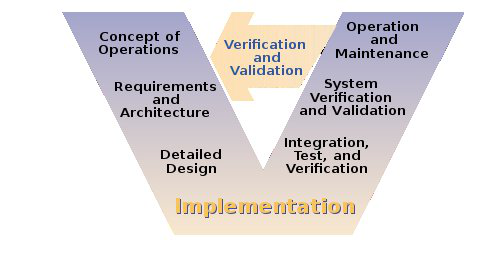 Процесс разработки по DO-178b
Спецификации на каждом этапе
Детализация по мере развития проекта
Проверка требований по спецификациям
Множество документации
Обзор решений
VxWorks-653
Возможность описания требований и спецификаций на XML
Integrity-178
Набор готовых спецификаций и планов
Язык описания Mybuild
Реализован в проекте Embox
Отдельное от логики описание для модулей
Отдельное описание для требований верхнего уровня
Автоматическое разрешение зависимостей
Процесс сборки Embox
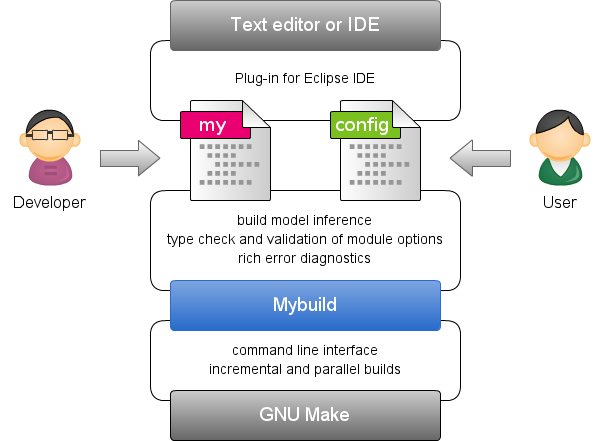 [Speaker Notes: Типичный сценарий разработки проекта, использующего Mybuild, включает две группы людей
Разработчики
которые поддерживают файлы для сборки разрабатываемых ими компонентов. My-файлы
используются для описания всех модулей приложения, доступных для сборки, их отношения между собой, а также параметры конфигурации. 
Пользователи
которым требуется просто собрать проект (возможно, в различных конфигурациях). Config-файлы
содержат указания для сборки определенных модулей и конкретные значения параметров конфигурации.

Оба типа файлов являются обычными текстовыми файлами (не XML!), которые можно редактировать в любом текстовом редакторе. Кроме того, доступен плагин для среды разработки Eclipse, который предоставляет широкие возможности редактирования, включая подсветку синтаксиса, автодополнение, сообщения об ошибках и так далее.
После того как необходимые my- и config-файлы готовы, проект можно собрать командой make. На основе предоставленных сборочных файлов Mybuild решит, что именно и в каком порядке необходимо собрать.]
Описание требований системы
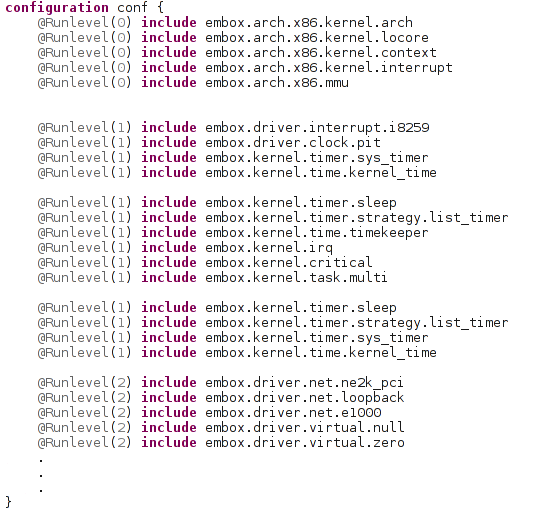 [Speaker Notes: Типичный сценарий разработки проекта, использующего Mybuild, включает две группы людей
Разработчики
которые поддерживают файлы для сборки разрабатываемых ими компонентов. My-файлы
используются для описания всех модулей приложения, доступных для сборки, их отношения между собой, а также параметры конфигурации. 
Пользователи
которым требуется просто собрать проект (возможно, в различных конфигурациях). Config-файлы
содержат указания для сборки определенных модулей и конкретные значения параметров конфигурации.

Оба типа файлов являются обычными текстовыми файлами (не XML!), которые можно редактировать в любом текстовом редакторе. Кроме того, доступен плагин для среды разработки Eclipse, который предоставляет широкие возможности редактирования, включая подсветку синтаксиса, автодополнение, сообщения об ошибках и так далее.
После того как необходимые my- и config-файлы готовы, проект можно собрать командой make. На основе предоставленных сборочных файлов Mybuild решит, что именно и в каком порядке необходимо собрать.]
Описание модулей
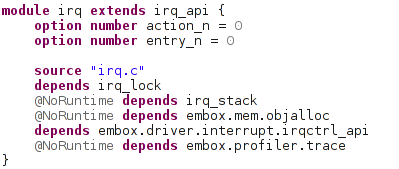 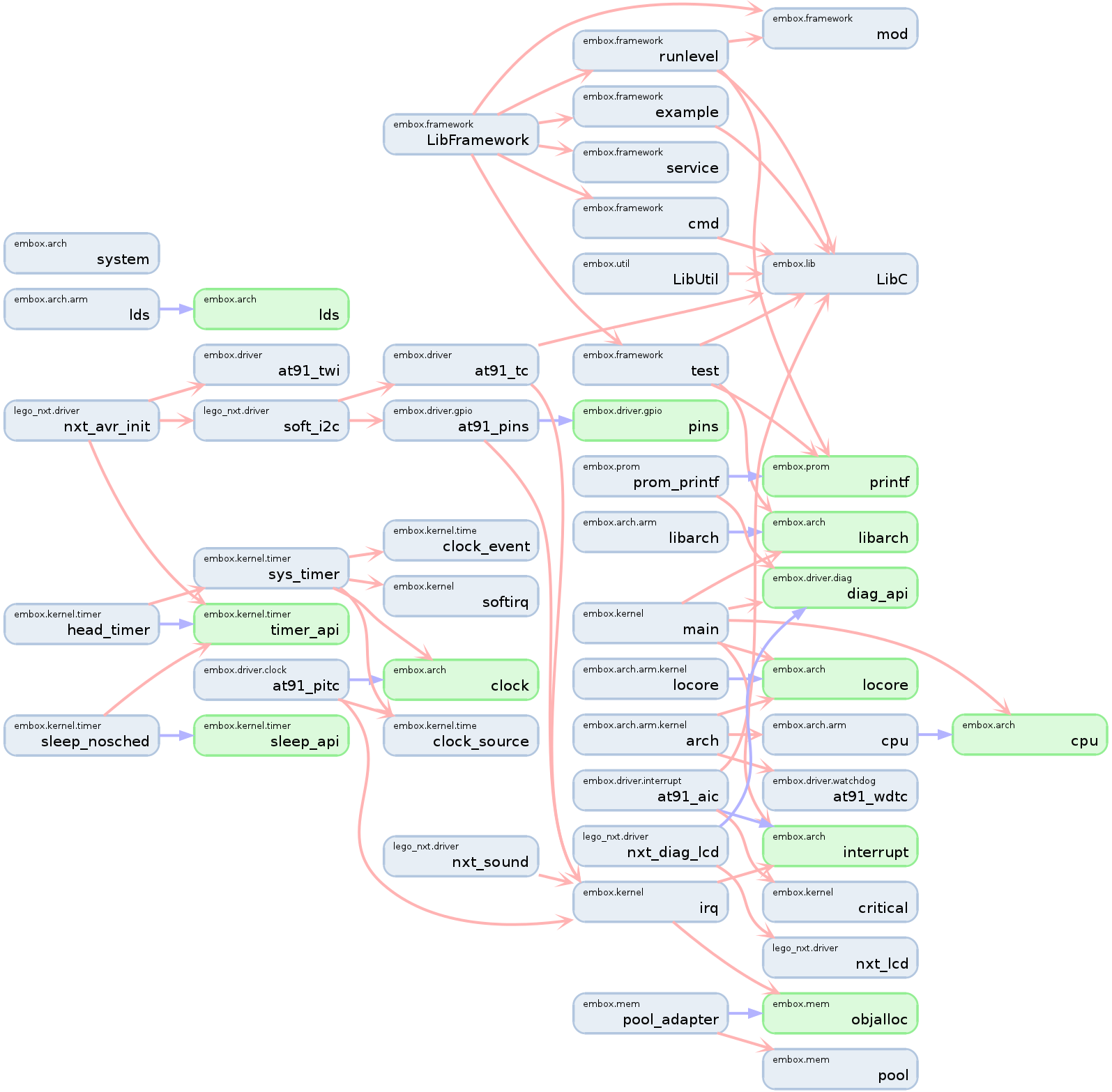 Граф модулей
Проверка требований
Unit-тестирование
Интеграционные тесты
Unit-тестирование
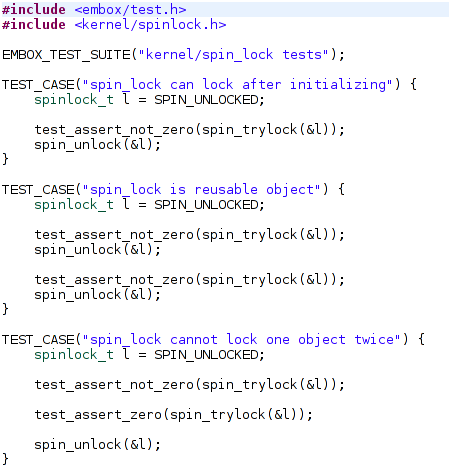 Unit тестирование
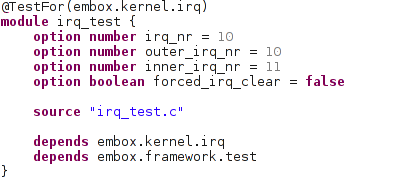 Unit-тесты
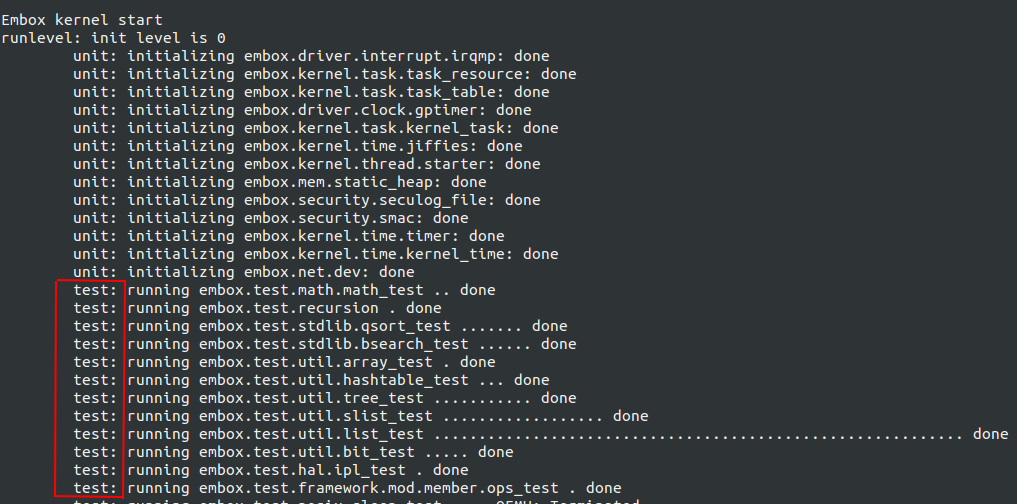 Интеграционное тестирование
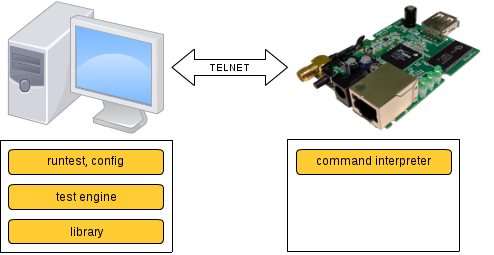 Интеграционное тестирование
package require autotestnamespace import autotest::*TEST_CASE {echo “hello” print hello} {    test_assert_regex_equal “echo “hello”" hello}
Выводы
Формальные описания на DSL упрощают верификацию
Описания стоит отделять от бизнес логики
Для DO-178b необходимы системы unit и интеграционного тестирования
Контакты
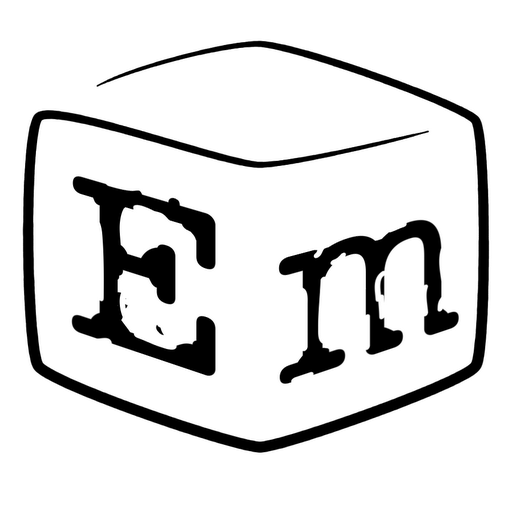 Страница проекта
http://embox.github.io
Репозиторий проекта
https://github.com/embox/
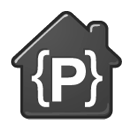 Антон Бондарев
anton.bondarev2310@gmail.com
Антон Козлов
drakon.mega@gmail.com
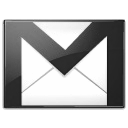